July 2015
Comments From IEEE 802.11 with Resolution
Slide 1
July 2015
802.1Qcl- Amendment, YANG Data Model, PAR and CSD
1.1 Project number – suggest that “l” not be used in the project number as it is often confused with “1”.
Changed to 802.1Qcp

8.1 -  include the full titles of standards called out in the PAR..i.e “IEEE Std 802.1Q, IEEE Std 802.1AX and IEEE Std 802.1X.”
IEEE Std 802.1Q - IEEE Standard for Local and metropolitan area networks — Bridges and Bridged Networks
IEEE Std 802.1AX - IEEE Standard for Local and metropolitan area networks — Link Aggregation
IEEE Std 802.1X – IEEE Standard for Local and metropolitan area networks – Port-Based Network Access Control
Slide 2
July 2015
802.1Qcl- Amendment, YANG Data Model, PAR and CSD
7.3a – does not show up in the PAR PDF – This should have been marked with a yes, and then it might show up in the PDF?
Yes, item 7.3a is marked as Yes. However, it does not show up in the generated PDF form.
Additionally, we have contacted IEEE staff for assistance and resolution of the problem.
5.2b – expand acronyms on first use in PAR (TPMR, VLAN, UML, etc.)
Media Access Control (MAC)
Two-Port MAC Relay (TPMR)
Unified Modeling Language (UML)
Virtual Local Area Network (VLAN)
Slide 3
July 2015
802.1Qcl- Amendment, YANG Data Model, PAR and CSD
5.5 – expand acronyms on first use in PAR
	(SDO, IETF, RFC, etc.)
Will change SDO to standards development organization
Request For Comment (RFC)
Internet Engineering Task Force (IETF)

		Add explanation of what is “NETCONF” to 8.1
NETCONF (RFC6241) is a network configuration protocol that provides mechanisms to install, manipulate, and delete the configuration of network devices.
Slide 4
July 2015
802.1Xck- Amendment, YANG Data Model, PAR and CSD
8.1 -  include the full titles of standards called out in the PAR..i.e “IEEE Std 802.1AE, and IEEE Std 802.1X.”
IEEE Std 802.1AE – IEEE Standard for Local and metropolitan area networks Media Access Control (MAC) Security
IEEE Std 802.1X – IEEE Standard for Local and metropolitan area networks – Port-Based Network Access Control
7.3a – does not show up in the PAR PDF – This should have been marked with a yes, and then it might show up in the PDF?
Yes, item 7.3a is marked as Yes. However, it does not show up in the generated PDF form.
Additionally, we have contacted IEEE staff for assistance and resolution of the problem.
Slide 5
July 2015
802.1Xck- Amendment, YANG Data Model, PAR and CSD
5.5 – expand acronyms on first use in PAR
	(SDO, IETF, etc.)
Will change SDO to standards development organization
Request For Comment (RFC)
Internet Engineering Task Force (IETF)
		Add an explanation of what is “NETCONF” to 8.1
NETCONF (RFC6241) is a network configuration protocol that provides mechanisms to install, manipulate, and delete the configuration of network devices.
5.5 – Add “(RFC 6020)” after YANG 
RFC 6020 reference added.
Slide 6
July 2015
Comments From IEEE 802.3 with Resolution
Slide 7
July 2015
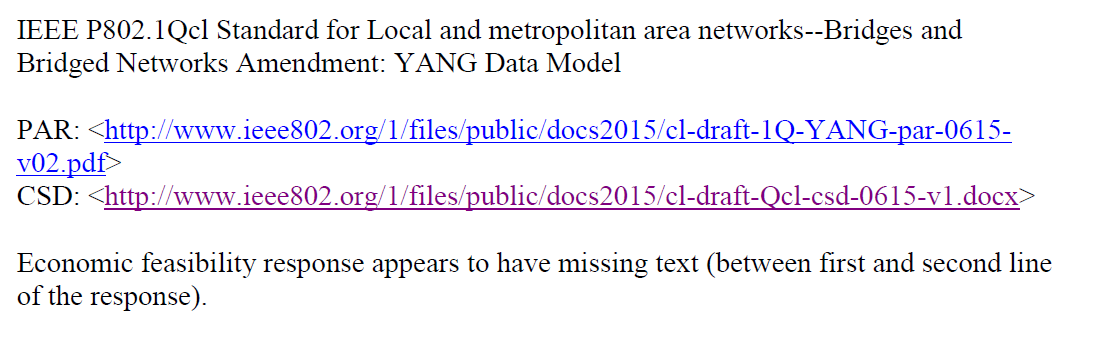 Slide 8
July 2015
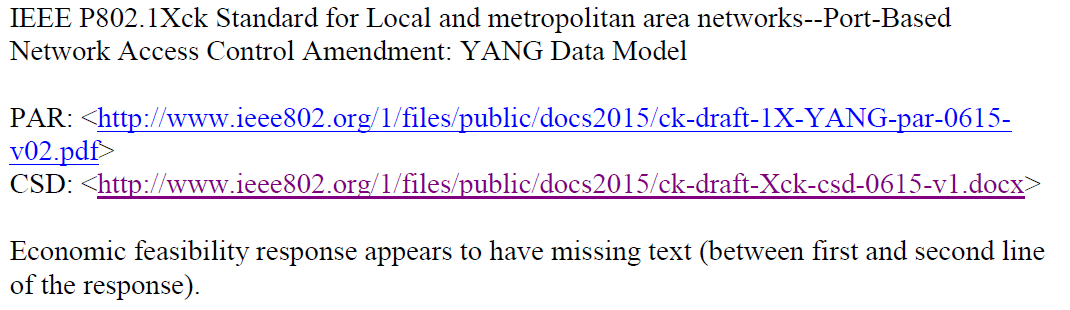 Slide 9